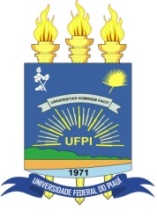 UNIVERSIDADE FEDERAL DO PIAUÍ
SUPERINTENDÊNCIA DE RECURSOS HUMANOS
COORDENAÇÃO DE ATENÇÃO AO SERVIDOR
ORIENTAÇÕES GERAIS
Estagio Probatório
É o período de acompanhamento para avaliação da capacidade e aptidão do servidor pelo período de 36 (trinta e seis) meses imediatos ao seu exercício como requisito para efetivação no cargo ao qual foi nomeado. O servidor não aprovado no estágio probatório será exonerado ou, se estável, reconduzido ao cargo anteriormente ocupado.
Estabilidade
A estabilidade ocorre após o período de 3 anos de efetivo exercício em cargo de provimento efetivo. O servidor público efetivo estável só perderá o cargo em virtude de sentença judicial transitada em julgado ou de processo administrativo disciplinar no qual lhe seja assegurada ampla defesa.
Férias
DOCENTE: 45 DIAS (a serem marcadas de acordo com os intervalos do calendário acadêmico)

Para o primeiro período aquisitivo de férias exigem-se doze meses de efetivo exercício;

O servidor tem direito ao pagamento do Adicional de 1/3 (um terço) da sua remuneração por ocasião da fruição das férias, que deverá ser pago no mês anterior ao do início das mesmas;

As férias poderão ser parceladas em até três períodos, desde que assim requeridas pelo servidor no interesse da administração pública. 

OBS: O agendamento das férias é responsabilidade do próprio servidor e não poderá ser acumulada, exceto por necessidade do serviço devidamente justificado pela chefia imediata ou por situações específicas. Ex: posse no final do ano.
Férias
O servidor que opera permanentemente com equipamentos de raios X ou substâncias radioativas gozará 20 (vinte) dias consecutivos de férias por semestre de atividade, que não podem ser acumulados;

As férias somente poderão ser interrompidas por motivo de calamidade pública, comoção interna, convocação para júri, serviço militar ou eleitoral ou por necessidade do serviço, declarada pela autoridade máxima do órgão ou entidade. O restante do período interrompido será gozado de uma só vez.
 
OBS: Os chefes e Sub-chefes NÃO poderão marcar suas férias para o mesmo período.
Gratificação Natalina (13º Salário)
Corresponde a 1/12 avos da remuneração que o servidor fizer jus em dezembro, por mês de exercício no respectivo ano.

Será creditado automaticamente dividido em duas parcelas, a serem pagas nas folhas de junho e novembro. 

A primeira parcela poderá ser antecipada para o período de férias, caso este seja agendado para gozo anterior a junho.
Cadastro de Dependente
Os dependentes (pai, mãe, padrasto, madrasto, enteado, cônjuge, companheiro) deverão ser cadastrados pelo próprio servidor no SIGRH, menu Serviços – Dependentes – Cadastrar.

Deverá ser anexado no sistema o CPF em todos os casos e comprovante de dependência, quais sejam:
Certidão de nascimento do enteado e certidão de casamento do servidor para cadastro de enteado.
Certidão de casamento para cadastro de cônjuge.
Escritura pública declaratória de união estável expedida por cartório para cadastro de companheiro.
RG para cadastro de pai ou mãe.
RG e Certidão de Casamento do dependente, se for cadastro de padrasto ou madrasta.
Cadastro de Dependente
Para inclusão de dependentes nas situações abaixo é necessário formalizar processo eletrônico, enviando requerimento e demais documentos digitalizados em arquivo único no formato PDF para protologeral@ufpi.edu.br. 

Filho: os demais documentos serão certidão de nascimento e CPF do dependente, CPF da mãe do dependente nos casos em que for incluir o auxílio natalidade e cartão de vacinação nos casos em que for incluir o auxílio pré escolar na solicitação. 
Menor sob guarda: os demais documentos serão termo de guarda judicial, certidão de nascimento e CPF do dependente e cartão de vacinação nos casos em que for incluir o auxílio pré escolar na solicitação. 
Filho adotivo: os demais documentos serão termo de guarda, certidão de nascimento e CPF do dependente, CPF da mãe do dependente nos casos em que for incluir o auxílio natalidade e cartão de vacinação nos casos em que for incluir o auxílio pré escolar na solicitação.

O título do requerimento nas situações citadas é Cadastro de Dependente.

Incapacitado ou excepcional com idade mental igual ou inferior a 6 anos: os demais documentos serão laudo médico, certidão de nascimento e CPF do dependente. O título do requerimento é constatação de invalidez de dependente.
Auxílio Natalidade
Auxílio devido à servidora ou ao servidor, quando a parturiente não for servidora, por motivo do nascimento do filho, mesmo no caso de natimorto, em valor equivalente ao menor vencimento do serviço público. Atualmente no valor de R$ 659,25.

Como requerer: Tem a opção a ser marcada na solicitação do cadastro do dependente na situação de filho.
Auxílio Pré Escolar
Benefício concedido ao servidor para auxiliar nas despesas pré-escolares com filhos ou dependentes entre 0 e 5 anos de idade. Atualmente no valor de R$ 321,00

Como requerer: Tem a opção a ser marcada na solicitação do cadastro do dependente na situação de filho.
Per Capita Saúde Suplementar
Ressarcimento de caráter indenizatório relativo à assistência à saúde suplementar do servidor ativo, inativo, dependentes e pensionistas, conforme Portaria Normativa Nº 1, de 9 de março de 2017.

O direito ao ressarcimento se dará a partir da data de abertura do processo.

Os valores ressarcidos variam de acordo com a remuneração e a faixa etária do titular e dos dependentes, conforme Portaria nº 8, de 13 de janeiro de 2016.

Servidores recém empossados poderão aderir ao Plano de Saúde sem carência até o prazo de 30 dias da data da posse. Caso já possuam plano de saúde, poderão solicitar o ressarcimento sem necessidade de adesão a novo plano, desde que sejam titular do plano.

Caberá ao servidor informar qualquer mudança no plano, bem como inclusões e exclusões de dependentes ou cancelamento do plano de saúde.
Per Capita Saúde Suplementar
Como requerer para o servidor: formalizar processo eletrônico junto ao protocolo geral, enviando todos os documentos em um único arquivo no formato PDF, para o e-mail protocologeral@ufpi.edu.br. Documentos obrigatórios a serem enviados: requerimento de ressarcimento de plano de saúde, cópia do contrato junto a operadora, boleto e comprovante de pagamento e, caso haja dependentes, CPF de todos, certidão de casamento para cônjuge, certidão de nascimento para filhos e termo de guarda para menores sob guarda. Após protocolar processo eletrônico, solicitar também pelo SIGRH através do menu “SOLICITAÇÕES – PLANO DE SAÚDE – SOLICITAR RESSARCIMENTO DE PLANO DE SAÚDE” e anexar o mesmo boleto e comprovante de pagamento que estão no processo eletrônico.

Título do Requerimento: Ressarcimento para titular do plano de saúde
Per Capita Saúde Suplementar
Como requerer para incluir novo dependente: formalizar processo eletrônico junto ao protocolo geral, enviando todos os documentos em um único arquivo no formato PDF, para o e-mail protocologeral@ufpi.edu.br. Documentos obrigatórios a serem enviados: requerimento de inclusão de dependentes no plano de saúde, cópia do contrato junto a operadora, boleto e comprovante de pagamento, CPF do dependente, certidão de casamento para cônjuge, certidão de nascimento para filhos e termo de guarda para menores sob guarda.  Após protocolar processo, solicitar também pelo SIGRH através do menu “SOLICITAÇÕES – PLANO DE SAÚDE – SOLICITAÇÕES PARA DEPENDENTES – INCLUIR DEPENDENTE” e anexar o mesmo boleto e comprovante de pagamento que estão no processo.

Título do Requerimento: Inclusão de dependente no plano de saúde
Per Capita Saúde Suplementar
Trecho da IN:

Art. 5º Para os fins desta Portaria Normativa, são beneficiários do plano de assistência à saúde:
III - na qualidade de dependente do servidor ou do militar de ex-Território:
o cônjuge, o companheiro ou a companheira na união estável;
b) o companheiro ou a companheira na união homoafetiva, obedecidos os mesmos critérios adotados para o reconhecimento da união estável;
c) a pessoa separada judicialmente, divorciada, ou que teve a união estável reconhecida e dissolvida judicialmente, com percepção de pensão alimentícia;
d) os filhos e enteados, até a data em que completarem 21 (vinte e um) anos de idade ou, se inválidos, enquanto durar a invalidez;
e) os filhos e enteados, entre 21 (vinte e um) e até a data em que completarem 24 (vinte e quatro) anos de idade, dependentes economicamente do servidor e estudantes de curso regular reconhecido pelo Ministério da Educação; e
f) o menor sob guarda ou tutela concedidas por decisão judicial, enquanto permanecer nessa condição.
IV - o pensionista de servidor...
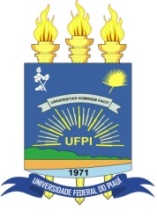 UNIVERSIDADE FEDERAL DO PIAUÍ
SUPERINTENDÊNCIA DE RECURSOS HUMANOS
COORDENAÇÃO DE ATENÇÃO AO SERVIDOR
LICENÇAS
Lei 8.112/90
Licença para tratamento da própria saúde
Licença concedida a todos os servidores, para cuidar da própria saúde, a pedido ou de ofício, com base em perícia médica ou homologação do atestado de médico particular, sem prejuízo da remuneração.
     • A licença não pode durar mais de 24 (vinte e quatro) meses consecutivos.     • Durante a licença o servidor percebe a remuneração integral, não podendo exercer outra atividade remunerada.     • A licença inferior a 15 (quinze) dias, dentro de 1 (um) ano, poderá ser dispensada de perícia médica.

OBS: Atestados, mesmo dispensados de perícia, devem ser cadastrados pelo próprio servidor no SOUGOV no prazo de cinco dias a contar da data de início do atestado médico. 

Como requerer: Cadastrar o atestado no SOUGOV no prazo de cinco dias corridos a partir da data de emissão do atestado.

Fundamentação Legal: Decreto nº 7.003/2009
Por motivo de doença em pessoa da família
Licença concedida aos servidores que por motivo de doença necessitar prestar assistência direta ao cônjuge ou companheiro, pais, filhos, padrasto ou madrasta, enteado ou dependente que viva às suas expensas e conste do seu assentamento funcional, mediante comprovação por perícia médica oficial, desde que a referida assistência não possa ser prestada simultaneamente com o exercício do cargo.
     • Licença concedida por até 30 (trinta) dias, sem prejuízo da remuneração, que exige comprovação pela Perícia Médica, podendo ser prorrogada por até 30 (trinta) dias, mediante parecer da Perícia. Excedendo esses prazos, a licença será sem remuneração, por até 90 (noventa) dias.     • Não será concedida nova licença em período inferior a 12 (doze) meses do término da última licença concedida.

Como requerer: Cadastrar o atestado no SOUGOV no prazo de cinco dias corridos a partir da data de emissão do atestado.

Fundamentação Legal: Decreto 7.003/2009 e ON SRH/MP nº 03 de 23/02/2010, republicada em 18/03/2010.

OBS: A pessoa a ser acompanhada deve estar cadastrada nos assentamentos funcionais como dependente.
À gestante
Licença concedida às servidoras gestante, por 120 (cento e vinte) dias consecutivos, remunerados, prorrogáveis por mais 60 (sessenta) dias consecutivos.
     • A prorrogação da licença por mais 60 (sessenta) dias é garantida desde que requerida até o final do primeiro mês após o parto.
     • No caso de aborto ou natimorto, após inspeção médica, serão concedidos 30 (trinta) dias de repouso.     • No caso de natimorto, após trinta dias do evento, a servidora será submetida a exame médico, e se julgada apta, reassumirá o exercício. 

Como requerer: Entregar o requerimento e atestado de licença gestante ou certidão de nascimento da criança a Coordenação de Atenção ao Servidor/SRH ou enviar tudo digitalizado em arquivo único no formato PDF para e-mail cas@ufpi.edu.br com o assunto “Licença Gestante”.

Título do Requerimento: Serviço Médico Pericial

Fundamentação Legal: Lei 11.770/2008.
À adotante
Licença concedida às servidoras, no caso de adoção ou guarda judicial de crianças por 120 (cento e vinte) dias consecutivos, prorrogáveis por mais 60 (sessenta) dias consecutivos com a finalidade de permitir a adaptação do adotado ao seu novo ambiente.

Como requerer: Formalizar processo eletrônico enviando todos os documentos em arquivo único no formato PDF para o e-mail protocologeral@ufpi.edu.br. 

Documentos: requerimento devidamente preenchido juntamente ao documento de adoção (termo de guarda), certidão de nascimento e CPF da criança.

Fundamentação Legal: Lei 6.690/2008 e Ofício Circular SEI nº 1656/2020/ME
Paternidade
Licença concedida aos servidores pelo nascimento do filho ou adoção.
     • O servidor tem direito a 05 dias consecutivos, prorrogáveis por mais 15 (quinze) dias consecutivos a partir da data do nascimento.

Como requerer: Entregar cópia da certidão de nascimento a chefia imediata para fins de registro na frequência.

OBS: Para adoção, as mesmas regras para Licença a adotante.

Fundamentação Legal: Lei 8.112/90 e Lei 8.737/2016.
Concessões
Doação de sangue: por 1 (um) dia de folga, mediante comprovação médica. Enviar comprovante de doação digitalizado para o e-mail do chefe imediato para fins de registro na frequência.

Alistamento eleitoral: por 2 (dois) dias de folga, mediante comprovação. Enviar comprovante digitalizado para o e-mail do chefe imediato para fins de registro na frequência.

Casamento: por 8 (oito) dias consecutivos de folga, mediante apresentação da certidão de casamento. Enviar certidão de casamento digitalizado para o e-mail do chefe imediato para fins de registro na frequência.

Falecimento: do cônjuge, companheiro, pais, madrasta ou padrasto, filhos, enteados, menor sob guarda ou tutela e irmãos - por 8 (oito) dias consecutivos de folga mediante apresentação do atestado de óbito. Enviar atestado de óbito digitalizado para o e-mail do chefe imediato para fins de registro na frequência.
Dos Adicionais de Insalubridade, Periculosidade ou Atividades Penosas
Art. 68.  Os servidores que trabalhem com habitualidade em locais insalubres ou em contato permanente com substâncias tóxicas, radioativas ou com risco de vida, fazem jus a um adicional sobre o vencimento do cargo efetivo. 
§ 1o  O servidor que fizer jus aos adicionais de insalubridade e de periculosidade deverá optar por um deles. 
§ 2o  O direito ao adicional de insalubridade ou periculosidade cessa com a eliminação das condições ou dos riscos que deram causa a sua concessão. 
Art. 69.  Haverá permanente controle da atividade de servidores em operações ou locais considerados penosos, insalubres ou perigosos. 
Parágrafo único.  A servidora gestante ou lactante será afastada, enquanto durar a gestação e a lactação, das operações e locais previstos neste artigo, exercendo suas atividades em local salubre e em serviço não penoso e não perigoso. 
Art. 70.  Na concessão dos adicionais de atividades penosas, de insalubridade e de periculosidade, serão observadas as situações estabelecidas em legislação específica. 
Art. 71.  O adicional de atividade penosa será devido aos servidores em exercício em zonas de fronteira ou em localidades cujas condições de vida o justifiquem, nos termos, condições e limites fixados em regulamento. 
Art. 72.  Os locais de trabalho e os servidores que operam com Raios X ou substâncias radioativas serão mantidos sob controle permanente, de modo que as doses de radiação ionizante não ultrapassem o nível máximo previsto na legislação própria. 
Parágrafo único.  Os servidores a que se refere este artigo serão submetidos a exames médicos a cada 6 (seis) meses.
Acumulação
É o exercício em mais de um cargo, emprego ou função pública.
- Podem ocorrer nos casos previstos no art. 37 da Constituição Federal de 1988:   a) Dois cargos de professor;   b) Um cargo de professor e outro de técnico científico;   c) Dois cargos de profissionais da saúde.- Deve-se respeitar, no entanto, a somatória máxima de 60 (sessenta) horas semanais e comprovação de compatibilidade de horários observando a distância e o tempo de deslocamento entre os locais de trabalho, intervalo para repouso e alimentação.- Os cargos técnicos ou científicos para fins de acumulação são entendidos como os de nível médio com habilitação técnica ou cursos subsequentes do mesmo nível, ou curso de formação superior.- Nos casos de acúmulo ilegal, desde que comprovada boa-fé, o servidor deverá optar entre um dos cargos.- Se o servidor for professor, desde que comprovada boa-fé, o servidor deverá optar entre um dos cargos.
Acumulação
- Se o servidor for professor em regime de trabalho de dedicação exclusiva - DE, não será permitido exercer outra atividade em empresa pública ou privada, exceto nos seguintes casos:   a) participação em órgão de deliberação coletiva relacionado com as funções de magistério;   b) participação em comissões julgadoras ou verificadoras, relacionadas com o ensino ou a pesquisa;   c) percepção de direitos autorais ou correlatos;   d) colaboração esporádica, remunerada ou não, em assuntos, de sua especialidade e devidamente autorizada pela Instituição, de acordo com normas aprovadas pelo Conselho Superior competente.
SOUGOV
Aplicativo do governo federal com serviços de gestão de pessoas exclusivos para servidores públicos federais ativos, aposentados, pensionistas e anistiados políticos do poder Executivo Federal civil.